DISCUSSING THINGS A FAMILY DOES TOGETHER 6.2
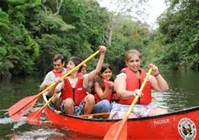 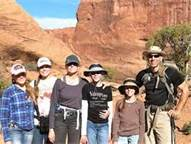 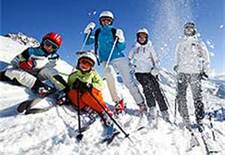 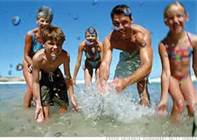 New Verbs & Review
To do	

To go out	

To eat dinner

To visit

To travel
Hacer

Salir

Cenar

Visitar

Viajar
What do you guys do during the weekend?

Do you guys do something during the summer?
¿Qué hacen ustedes los fines de semana? 

¿Hacen ustedes algo durante el verano?
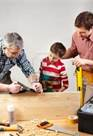 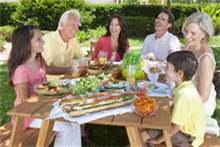 Example responses
¿Qué hacen ustedes los fines de semana? 




¿Hacen ustedes algo durante el verano?
Salimos juntos y visitamos a nuestros abuelos. Casi siempre cenamos con ellos los domingos.

Sí.  Siempre hacemos un viaje.
Extra Vocab
Together


A trip/vacation
Juntos


Un viaje
“YOGO” Verbs
Yogo verbs are verbs that are irregular in the yo form only.

Hacer


Salir
Hacer:  
Hago
Haces
Hace
Hacemos 
Hacen

Salir:
Salgo
Sales
Sale 
Salimos
Salen
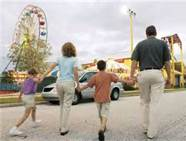 When a direct object refers to a person who receives the action of the verb, use the “personal a” before the noun.  If the direct object is a place or thing, no personal a is used. 
Example: 
Visito a mis tíos en Guatemala todos los veranos. Cuando estoy con ellos siempre visitamos las ruinas mayas.
Personal a